DepEd Order No. 36, s. 2016
Policy  Guidelines  on Awards and Recognition  for the K to 12 Basic Education Program
“Awards and recognition programs  
create a positive learning environment,  
improve pupil/student morale and  
motivate high performance.”
“RATIONALE.”
This policy aims to give all learners equal opportunity to excel in relation to the  standard set by the curriculum and focus on their own performance rather than to  compete with one another.
It recognizes that all students have their unique  strengths that need to be identified,  strengthened, and publicly acknowledged.
The awards aim to acknowledge and promote  student excellence and to provide formal  recognition of student achievements that can  motivate learners to strive for excellence in  academic, leadership, and social responsibility.
Learners who feel good about their abilities and  contributions to the school and society are more  likely to be happy, content, and motivated. When  these learners are recognized for their efforts,  they will also persist in their desire to excel.
The giving of awards and recognition is but one of the many ways by which teachers and schools provide students with  positive feedback and affirmation, which can improve the learner’s confidence, self-  awareness, and enthusiasm for learning.
A motivating environment that promotes respect  for student diversity and dedication to learning  contributes to the creation of a positive school  climate that supports the well-being and  achievement of all students.
“AWARDS.”
CLASSROOM AWARDS
are recognition given to learners in each class or  section. A simple recognition may be given per  quarter, semester, or at the end of the school  year.
Awardees are given merit by the adviser and/or  other subject teachers in
recognition of the learners’ outstanding  performance in class.
CLASSROOM AWARDS
Performance Awards for Kindergarten 
2.Conduct Awards 
     2.1. Character Traits for Kindergarten to Grade 
        3 2.2. Conduct Awards for Grades 4 to 12
3. Academic Excellence Awards 
    CLASSROOM AWARDS
4. Recognition for Perfect          Attendance
Performance  Awards for  Kindergarten  Learners
Performance Awards for  Kindergarten Learners should  be recognized for their most  evident and most prominent  abilities.
Teachers will recognize  outstanding achievement of  learners based on the different  domains and/or learning  competencies of the  kindergarten curriculum at the  end of every quarter.
SUBJECT
AWARD
Communication Arts/ Self-  Expression
Literacy (Reading and Writing)

Numeracy  (Mathematical Skills)

Science  Performing Arts
(Dancing and Singing)

Physical Agility

Self-Care

Visual Arts  (Coloring/Drawing)
Spectacular Speaker Award

The Star Reader Award
Writing Wizard Award

MATHinik Award
The Little Scientist Award  The Little Star Award  The Athletic Kid Award

The Neat Kid Award


The Awesome Artist Award
Conduct  Awards
2.	Conduct Awards
These are given to learners who  have been observed to consistently  demonstrate the DepEd core  values (Maka-Diyos, Makatao,  Makakalikasan, Makabansa) as  translated in our Report Card.
2.1.	Character Traits  for Kindergarten to  Grade 3
These awards are given to  younger learners to affirm their  positive traits and attitudes or to  recognize significant improvement  in their behavior.
CHARACTER TRAITS FOR  KINDERGARTEN TO GRADE 3
AWARDS
1. Active (participation)
Spunky Spirit Award
2. Cheerfulness
Sunshine Award
3. Cooperation/Team player
Team Player Award
4. Friendliness
Friendly Neighbor Award
5. Gentleness
Peace Keeper Award
6. Hardworking
Busy Bee Award
7. Helpfulness
Cheerful Helper Award
8. Honesty
Matapat Award
9. Initiative
Sparkler Award
10. Kindness
Golden Heart Award
11. Leadership
True Leader Award
12. Motivation / Enthusiasm
Eager Beaver Award
2.2.	Conduct Awards  for Grades 4 to 12
Conduct Awards for grades 4 to 12  in each class will be given at the  end of the school year. This will be  based on the evaluation of the  adviser and subject teachers.
CHARACTER TRAITS FOR  GRADES 4 TO 10 AWARDS
Most Active Award	Most Respectful Award  Most Attentive Award		Most Diligent Award
Most Brave Award	Most Trustworthy Award  Most Behaved Award	Most Responsible Award  Most Cheerful Award			Most Flexible Award  Most Creative Award		Most Determined Award
Most Caring Award	Amazing Attitude Award  Most Compassionate Award		Promptness Award
Most Encouraging Person Award	Environment-Friendly Award  True Leader Award		Most Cooperative Award
Most Enthusiastic Award	Brave Heart Award
Most Diligent Award	Most Hard Working Award
Academic  Excellence  Award
3. Academic Excellence Award
Award for Academic Excellence  within the quarter is given to  learners from Grades 1 to 12 who  have attained an average of at least  90 and passed all learning areas.
The Average Grade per Quarter is  reported as a whole number
following DepEd Order No. 8, s.
2015.
General 
Average
Academic Excellence Award
With Highest Honors
98-100
With High Honors
95-97
With Honors
90-94
Recognition  for Perfect  Attendance
4.	Recognition for  Perfect Attendance
This award is given at the end of every  quarter to encourage learners to attend and  actively participate in class. Perfect  attendance means that a learner must be  present in all of his/her classes, and must  have no absences for the entire quarter.

Learners who are representing the school for  various purposes (e.g., in-school or off  campus activities, practices, sports) may also  qualify for this award.
GRADE  LEVEL  AWARDS
GRADE LEVEL AWARDS  are given to  qualified learners for every grade level at the end  of the school year.

Candidates for the awards are deliberated by the  Awards Committee (AC) if they have met the  given criteria.
Academic Excellence Award
is given to learners from grades 1 to 12 who have attained a General Average of at least 90 and a passing Final Grade in all learning areas.

The General Average is reported as a whole number following DepED Order No. 8, s. 2015.
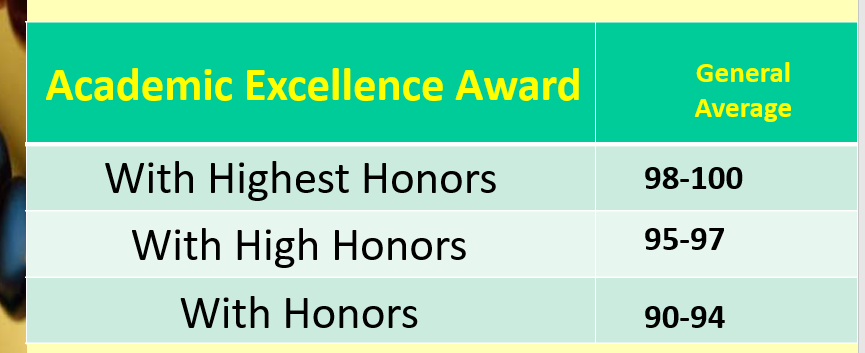 Leadership Award
1. The leadership award is given  to learners in Grades 6, 10,  and 12 who have demonstrated  exemplary skills in motivating  others and organizing projects  that have significantly  contributed to the betterment of  the school and/or community.  This award is given during the  completion or graduation  ceremony.
Leadership Award
Award for Outstanding Performance in  Specific Disciplines
Award
These awards are given to recognize  learners in grades 6, 10, and 12 who have  exhibited exemplary skills and achievement  in specific disciplines. These disciplines are  Athletics, Arts, Communication Arts,  Mathematics and Science, Social Sciences,  and Technical-Vocational Education (Tech-  Voc).
Award for Outstanding Performance in  Specific Disciplines
Award
Athletics
Arts (e.g., visual, media, music, or
performing arts)
Communication Arts
Science
Mathematics
Social Sciences
Technical-Vocational Education
Award for Outstanding Performance in Specific Disciplines Award
Award for Work Immersion is specific to Senior High School (SHS) tracks. This award may be given to grade 12 graduating students who have exemplified outstanding performance based on the terms of reference or engagement set by the school and evaluation of the direct supervisor and subject teacher.
Award for Research or Innovation is specific to Senior High School (SHS) tracks. Grade 12 graduating students-individuals, pairs, or groups of not more than four members-must have led the planning and execution of a research or innovation to advance the potential applications of technology, or research whose findings can be used to drive better efficiency and productivity as well as to improve the lives of the people in the school and/or community.
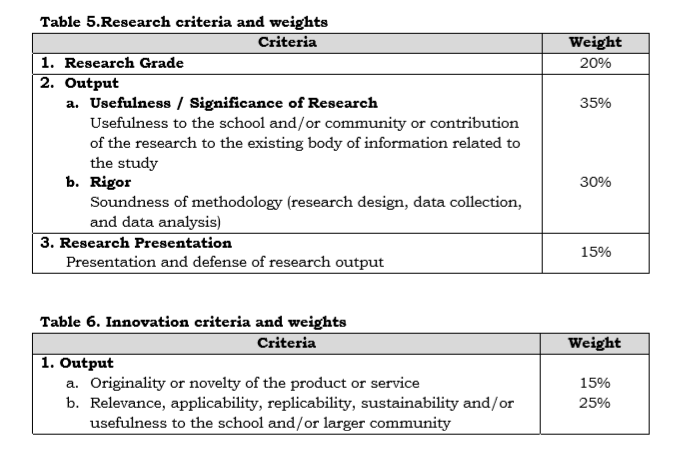 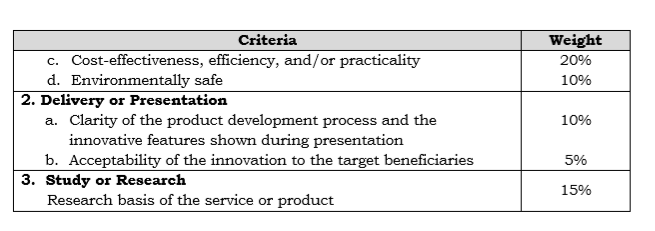 Award for Club or Organization Achievement is given to a duly recognized club or organization that has created positive impact on the school and/or community it serves through the implementation of all its planned projects and activities, provided strong support to the implementation of the school activities and attainment of the school’s objectives, and taken great strides to help its members develop their potentials.
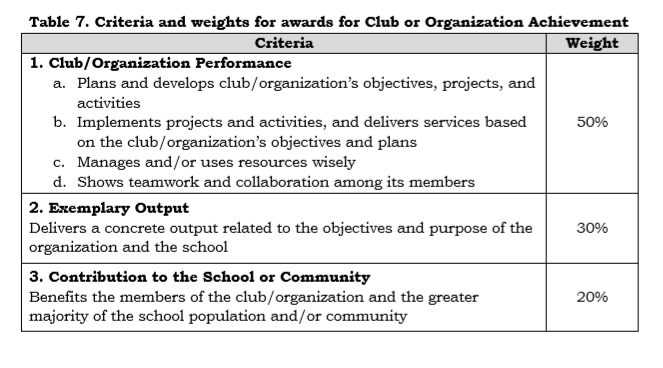 SPECIAL RECOGNITION is given by  the school to the learners who have  represented and/or won in competitions  at the district, division, regional, national,  or international levels.
What do  awardees  receive?
1. Classroom Awards 
The pupils/students will receive certificates.

2. Grade Level Awards They will receive:
a.  Medals 
b. Certificates 
c.  Plaques
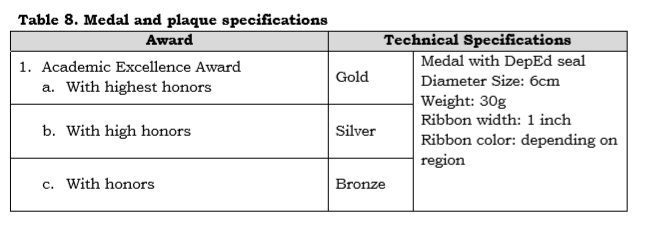 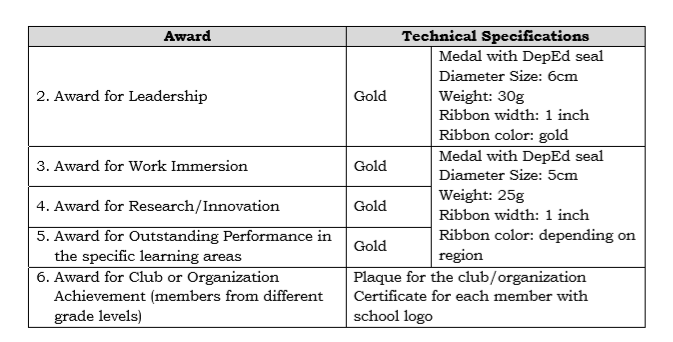 How do determine awardees?
An Awards Committee (AC) shall be organized by the Principal for each grade level. 

The committee will be composed of the Directress, the Principal, the Coordinator, and the Class Adviser.
3. No member of the AC must be related within The second degree of consanguinity or affinity to any of the candidates for awards. 

4.  The report on the results of the AC shall be signed by all members of the committee and certified by the Principal.
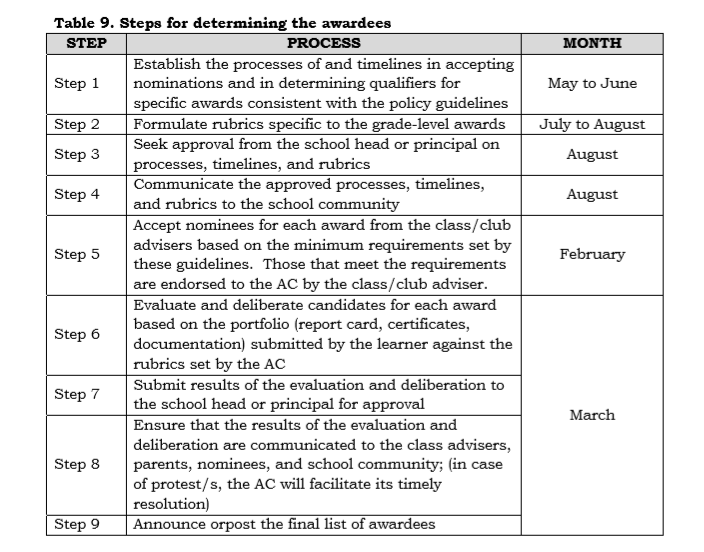 When to file and settle protests?
Cases of protest shall be filed by the candidate with his/her parent or guardian to the School Head within three (3) working days from the announcement and shall be decided on by the Principal, considering the recommendations of the AC within three (3) working days from filing.
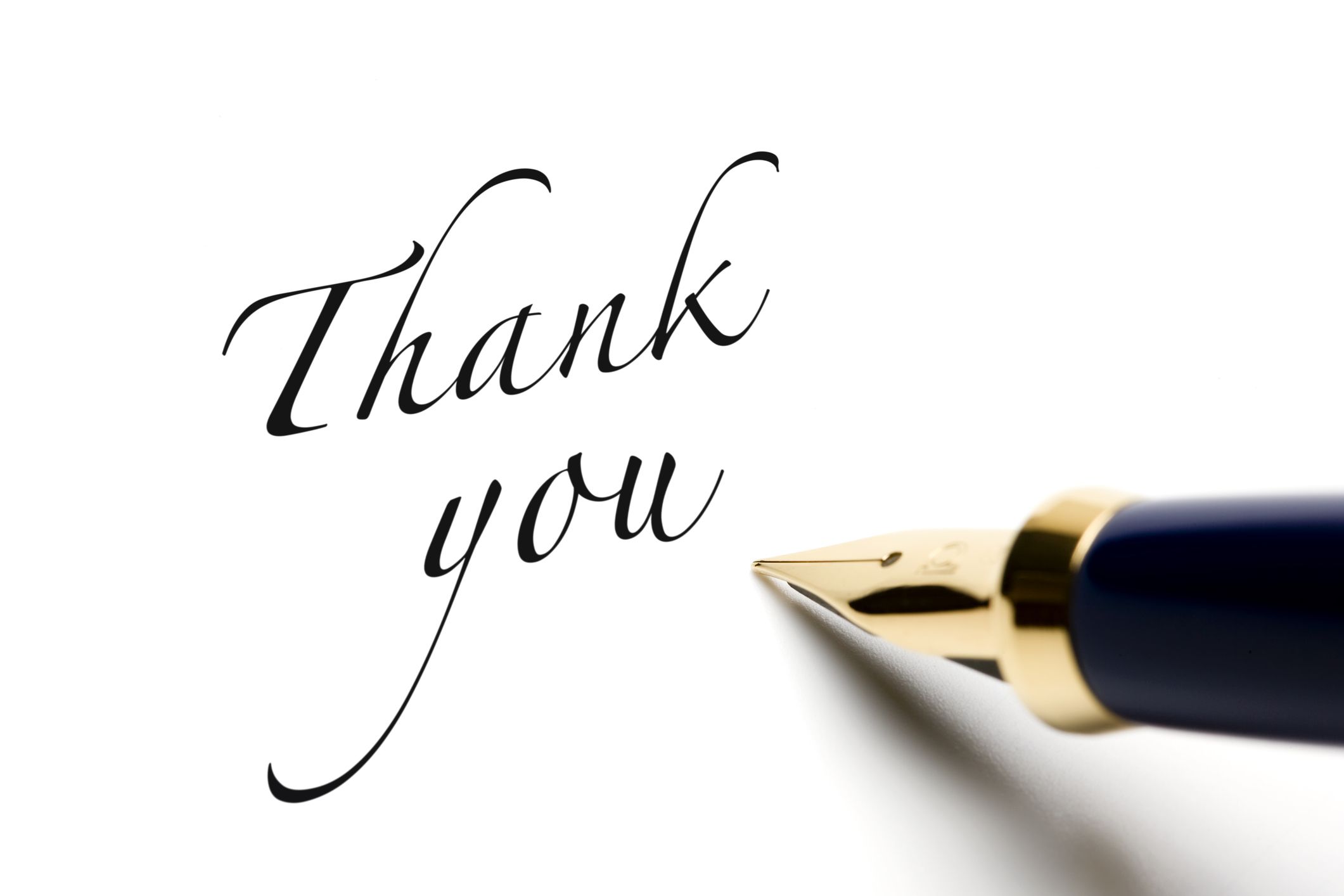